Christian Moral Foundations for Community Healing
The Rev. Catherine Healy
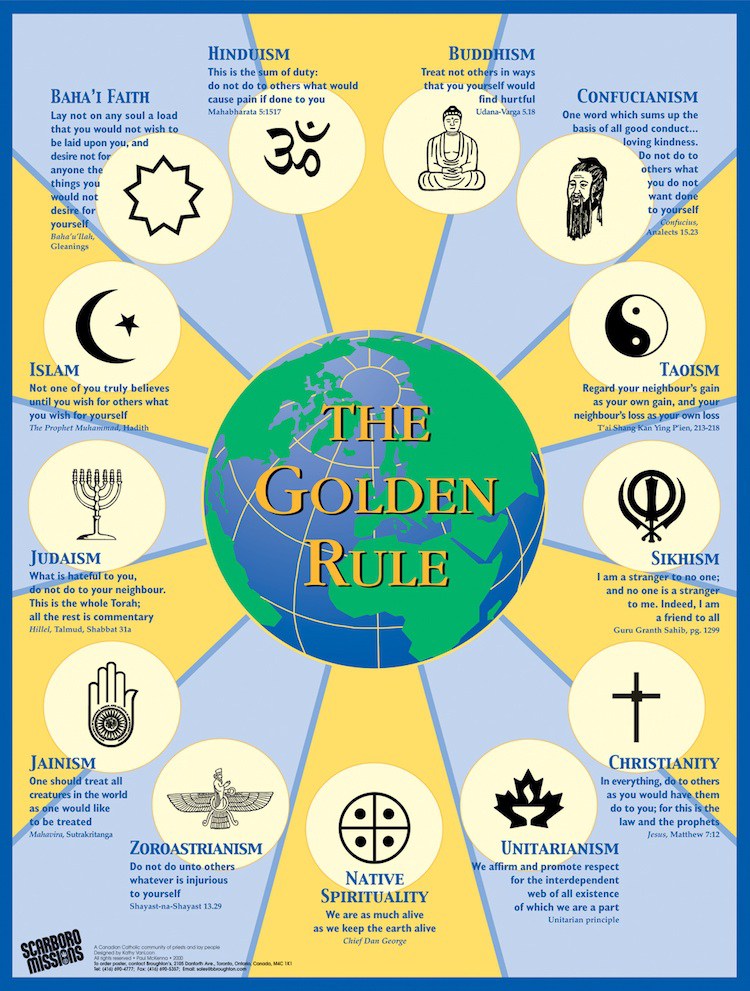 Matthew 25:34-40
Then the king will say to those at his right hand, “Come, you that are blessed by my Father, inherit the kingdom prepared for you from the foundation of the world; for I was hungry and you gave me food, I was thirsty and you gave me something to drink, I was a stranger and you welcomed me, I was naked and you gave me clothing, I was sick and you took care of me, I was in prison and you visited me.” Then the righteous will answer him, “Lord, when was it that we saw you hungry and gave you food, or thirsty and gave you something to drink? And when was it that we saw you a stranger and welcomed you, or naked and gave you clothing? And when was it that we saw you sick or in prison and visited you?” And the king will answer them, “Truly I tell you, just as you did it to one of the least of these who are members of my family, you did it to me.”
Matthew 25:41-46
Then he will say to those at his left hand, “You that are accursed, depart from me into the eternal fire prepared for the devil and his angels; for I was hungry and you gave me no food, I was thirsty and you gave me nothing to drink, I was a stranger and you did not welcome me, naked and you did not give me clothing, sick and in prison and you did not visit me.” Then they also will answer, “Lord, when was it that we saw you hungry or thirsty or a stranger or naked or sick or in prison, and did not take care of you?” Then he will answer them, “Truly I tell you, just as you did not do it to one of the least of these, you did not do it to me.” And these will go away into eternal punishment, but the righteous into eternal life.
Baptismal Covenant
In the Episcopal Church, a person being baptized must answer these questions (among others) affirmatively:
Will you seek and serve Christ in all persons, loving your neighbor as yourself?
Will you strive for justice and peace among all people, and respect the dignity of every human being?
Baptismal Vows in Action
Our baptismal vows demand that we ask:
How can I love my neighbor as much as I love myself?
How can I strive for justice and peace?
How can I respect the dignity of every human being?
In practice, these questions translate into:
How can I connect others with the resources they need to thrive?
How can I empower them to make their own decisions?
How can I help them feel valuable and loved?
How to Think About Poverty
“We’ve been doing this thing in the United States for 400 years: We've been operating under the assumption that the only way to reduce poverty is to make it as miserable as possible.”
Kathryn Edin, Ph.D.
Sociologist and poverty researcher
How to Think About Poverty
Income
How to Think About Poverty
Income
Housing
Transportation
Health care
Education
Employment
Direct Assistance vs. Advocacy
Direct Assistance
Food assistance
Cash assistance
Emergency housing
What else?
Advocacy
Contacting your representatives
Getting involved with lobbying organizations
What else?
Reading a BookAbout It
How Can We Respond?
What are the best examples of direct assistance you have seen or benefited from in congregations (at SPR or elsewhere)?
What are the best examples of advocacy you have seen or benefited from in congregations (at SPR or elsewhere)?
What do you think should be the church’s balance of direct assistance work to advocacy work? How will we know if we’re getting the balance right?